Transforming Church Finances

Alan L. Griffin  (agriffin46526@comcast.net)
Purpose Focused Stewardship:         Ten Ways to Increase Giving	to Your Church
Typical Stewardship Programs: Done Faithfully  but Done Wrong!
Session projects coming year’s budget (may be rough draft)
Interprets budget to congregation
Newsletter articles, Minutes for Mission, letters, brochures
Pastor preaches motivational stewardship sermon on single stewardship Sunday
Pledge Cards toward coming year’s budget circulated by
US mail
Handed out in church
Pony Express or other house to house system
Pledge Cards returned by due date
Session totals pledge cards totaled, adjusts budgets, dedicates pledges in worship
Following year, process repeated
1.  Start with Why
Start With Why
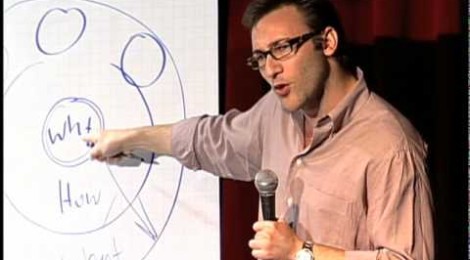 Mission Interpretation—we have to have something to support!
Members give to a variety of charities—why should they give to the church?
Interpretation helps us understand how God’s assets are being used in our midst.
Mission—what we’re here to do
Values—why it’s important
Stories—people’s lives are being changed
3.  People do not give to the church because it has         needs…
People give to the church because it meets needs!
Talk about the Mission of the Church
Help members understand importance of giving beyond self
Session models for members—personal giving (all pledge/give) and budget gifts to mission 
Pictures of what mission it does as well as ministry
Be proud to be a Presbyterian—we often take for granted the special attributes of our church
Contact Presbytery/Synod/General Assembly for materials on “mission beyond our doors”
2.  Eliminate Secrecy Surrounding 	Money
The financial life of the church should be fully transparent.  

The congregation should receive:
Regular statements of their giving, 
Regular reports on the spending of the church, 
Prompt, truthful, and forthright  answers to all questions about spending.  
It should be clear that 
the Session exercises prudent judgment in its stewardship responsibilities;
that gifts will be used for the purposes for which they were given.
2.   Eliminate Secrecy Surrounding 	Money
Pastors should know what people give. Pastors should respond whenever:
Someone new starts giving regularly.
Someone stops giving or significantly decrease their giving.
Someone gives a gift for a special purpose. 
Someone is being considered for a top leadership position.
Someone  has shown the capacity to give generously. 
Additionally it is helpful for a pastor to know giving patterns and levels .
Saves a pastor from judging a person by secular values of prominence, community status, of flashy signs of wealth
Prevents the spiritually immature from attempting to bully the leadership into letting them control the church.
Eliminate Secrecy Surrounding Money
Many clergy and laity see money-talk as Taboo
The problem is language: how do we talk about faith and giving. 
Pastor must model their role as Chief Steward 
Don’t dodge the Biblical texts dealing w. money
Preach about money and the wise use of possession, but not during the campaign. Separate your teaching about money from your asking for money.
3.  Pastor and Session Must Lead
Pastors must overcome difficulty in talking about money.  After all, much of Jesus’ teaching was related to our relationship with money and the call to generosity.  
We must pray study and get our act together.  
Elders should practice “money-talk” as redemptive conversation. 
Sessions should consider creating their own theological statement on Christian financial stewardship.
3. Pastor and Session Lead
Know our theological tradition when it comes to money talk. 
Invite people to ponder moral questions.  Open-ended moral inquiry awakens the capacity for self-insight and self-criticism
Tell stories that illustrate faithfulness and the creative use of possessions.  We want to create some “aha” moments as the say to themselves: “Wow, that is something that I could do.”
3.  Pastor and Session Must Lead
Pastors must claim their role as the chief stewardship leader in the congregation


Pastors should preach and teach regularly on stewardship and the role of money in our lives.
4.  Use a Narrative Budget
It is the sacred story of the ministry of the congregation 

One of the most important ways we can effect on-going stewardship education

Narrative Budgeting is an essential element in educating your congregation about how their money is being utilized to support the ministry of the congregation
An important insight is the backbone of Narrative Budgeting…
Donors don’t give their money TO the church…  

…they give THROUGH the church to touch the lives of other people

People will give generously when they feel their money is having an impact
Sacred story…
Much of Scripture is the sacred story of God’s care for the people of God.  ie.  Exodus 16 and Manna from heaven.

Just as individuals have sacred stories of God’s providential care for them…

…a narrative budget is the sacred story of your congregation’s ministry and how your members are giving through their congregation to touch the lives of other people
A new way of thinking
Line item budgets are an accounting tool


Narrative budgets are an educational and visioning tool


We need both but we must be more intentional in how we use both
Line item budgets have serious limitations
They do not show how money is being invested in ministry

They do not show how volunteer time and talent are impacting congregation life

Worst of all – they do not inspire!
The Narrative Budget
Clearly shows how money is being invested in the various components of congregation life

Helps donors to re-frame what the congregation is all about

Inspires donors and helps them see their donations are really making a difference

Is a proven tool for increasing financial commitment to the ministry of the congregation
The Narrative Budget
Put “faces” on the budget numbers
Use the current budget to thank members for their support
Focus on ministry areas (worship, education, outreach, etc.) rather than on budget categories (personnel, facilities)
Prioritize ministry areas from congregation’s perspective (e.g., worship is where most members make contact with the church and thus priority #1)
4.  Use a Narrative Budget
Step One:  

Identify your congregation’s 
areas of ministry
Each congregation has several key components to their ministry…
Your congregation’s ministry might easily be segmented into  these six components:

 Pastoral Care			Education
 Worship				Evangelism and 								Hospitality
Outreach				Congregational Life
Experience shows Six Categories seems to be 0ptimum
This means you will have to make some decisions about what categories are right for your congregation.

Some congregations like a youth ministry category.  I have found it easiest to fit both Youth Ministry and Stewardship Education into the ‘Education’ segment
However, you could put Youth Ministry in the ‘Outreach’ or ‘Evangelism’ categories if that makes more sense for your congregation.
Notice what category is NOT included in a Narrative Budget
Pastoral Care
Christian Education
 Worship
Evangelism and Hospitality
Outreach
Congregational Life

Do you see the ADMINISTRATION or PERSONNEL category on this list??
If you use ADMINISTRATION as a category in your Narrative Budget
You will be defeating the entire purpose of Narrative Budgeting!!!

Please .  Don’t go there!

Assign Personnel and Building Costs to Ministry areas
4.  Use a Narrative Budget
Step Two:
  
Apply each budget line item to one or more area of ministry. 

 Assign staff time to the various ministry areas. 

Assign building costs to the ministry areas.
So after a month of keeping time diaries by your staff you will have an allocation formula
For example,  the pastor might spend 15% of his/her time on Christian Education; 10% on Outreach; 30% on Worship and Worship preparation; 10% on In-reach and Fellowship; and 15% on Evangelism and Hospitality and the remaining 20% on Pastoral Care

We then take this formula and use it as a blueprint for line items that are difficult to allocate
Don’t get caught in a trap
Many congregations implementing Narrative Budgeting for the first time miss a big point – they get too caught up on delivering accuracy and don’t give themselves permission to treat the Narrative Budget as directional.

Its not that we deliberately try to be inaccurate.  We try to be as accurate as possible but we also recognize that, as an educational tool, helping reframe minds and getting donors to think about how their donation is used is more important than accuracy
4.  Use a Narrative Budget
Step Three:
  
List examples of mission in each area of ministry.
4.  Use a Narrative Budget
Step Four:
 
Write  a descriptive paragraph
for each area.
4.  Use a Narrative Budget
Step Five:
 
Prepare a narrative budget
brochure.
4.  Use a Narrative Budget
Step Six:
 
Use the narrative budget to make decisions and to tell your congregation’s story.
Here’s what you will have when you are done your first Narrative Budget…
These calculations are fed into a software spreadsheet to produce the following pie chart:
The software also permits the budget to be expressed in percentages:
Or the software lets you look at individual slices of the pie…
The net takeaway we want donors to have is this:
14 cents of every dollar I give goes to Pastoral Care
34 cents of every dollar I give goes to Outreach
etc.
I strongly recommend…
…that you leave the line item budget in the office at your annual meeting.

Take only the Narrative Budget to your annual meeting
You can still make the line item budget available
…tell the left brain accountant types in the congregation that there are copies of the completed line item budget available in the office for anyone interested.  You are not compromising transparency.

As a faith-based organization be determined in your desire to talk about money and ministry in a new way.  Don’t vacillate and fall back on the line item budget for decision-making.
5.  Create a High ExpectationCongregation
DNA
  Mission Statement
  Congregational Covenant
  Leadership Covenant 
  Changes in Bylaws
  New Members Classes
6.  Don’t Treat 
Everyone
 the Same
Most Money is Given By a few
10% of members give 50% of support
10% give 30% (20% give 80%)
30% give 10%
50% give 10% (33% give nothing at all)
Different situations, resources and interests:  Does it make sense to treat all people the same?
Don’t Treat Everyone the Same
Send different letters to different levels of givers.  
Visit the top 10 % of givers before your annual campaign begins and get their input.

  
Don’t publish weekly giving amounts in bulletins, and NEVER talk about fair share giving amounts.
7. Recognize
Generational Differences
The Next Generation of  American Giving
A study on the multichannel preferences and charitable habits of Generation Y, Generation X, Baby Boomers and Matures
March 2010
7.  Recognize Generational Differences
In the annual stewardship effort, 	target the message, design the experience
Multiple mailings, generationally specific
Generationally sensitive brochures, letters, and appeals
Include younger members in planning and executing the stewardship effort; many times, younger members have little idea of how much money it takes to run a church!
Generational Groups and Average Contributions per  Year
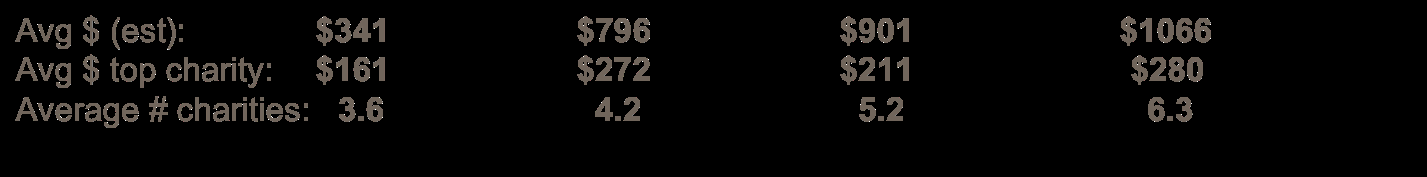 Recognize Generational DifferencesSolicitation Channel Appropriateness Overall
Recognize Generational DifferencesHow Donors Learned About Their Top Charity
Recognize Generational DifferencesFirst Form of Engagement with Top Charity
How Donors want to Engage
Generational Giving Preferences
Each generation likes to make donations to churches in different ways.  Smart congregations provide a variety of giving options.  

Matures like to use offering envelopes
Boomers like to write checks
Gen X prefer electronic giving (credit, debit, e-checking) 
Gen Y like to use their smart phones
Gen Z gives cash, usually provided by parents
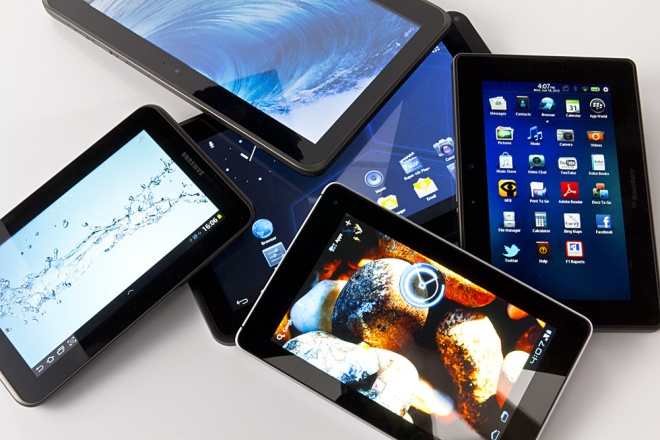 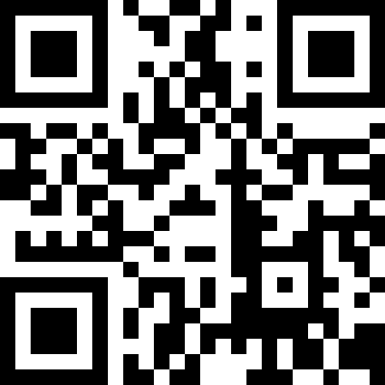 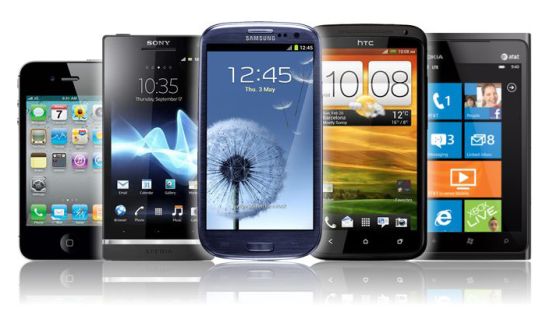 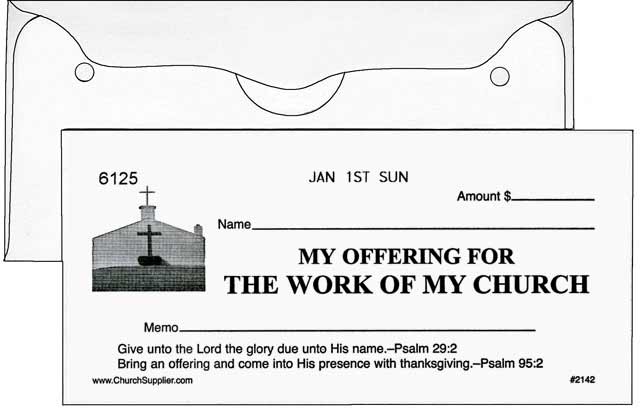 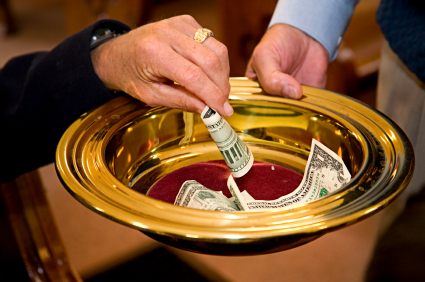 >
8. Get Your Story Out
Tell your Story
Remember people give to mission …..
		not budgets.
Use Sunday worship to tell the sacred stories
Have Weekly Mission and Ministry Stories as part of the Offering.  Tell a specific story of a person being touched by that ministry
Pray for that ministry during the prayers of the people
Put a bulletin insert out each week for six weeks highlighting a different category of ministry in Nar. Budget
Have monthly witness of transformed lives , drop the Offertory special music if you need the time.
There are many ways we can use to get the story out
Blogs
Session  reports
congregation newsletter
Bulletin inserts
Projected slides
congregation website, Facebook
Fall Stewardship mailings
Narrative Budgeting booklets
Personal contact
Include in intercessory prayers
9.  Treat Your annual financial campaign as a “Campaign”
8 Types of  Campaigns :
Every member Visitation
 Small Group Meetings
 Sunday Worship
 Direct Mail
 Congregational Dinner
 Telephone Approach
 Consecration Day
 Personal Delivery
Treat Your Annual Financial Campaign as a “Campaign”
Some Don’ts
Don’t try to do it all by yourself – create a Team or Task Force.  The more people involved in a Stewardship Commitment Program, the more successful you will be.  
Don’t cut corners – do it First Class or don’t do it at all.
Don’t be afraid to spend money on the campaign, you have to spend money to make money.   
Don’t be afraid to ask the congregation to increase their level of giving—if you don’t ask, the congregation seldom responds. 
Don’t use a Line item budget or a “Dream Budget”   in attempting to tell the church’s mission story.  
One stewardship letter will not fit the entire congregation.  Send different letters to different people—make specific requests.
Treat Your Annual Financial Campaign as a “Campaign”
Some Do’s
Recruit a Stewardship Team
  Develop a narrative budget
  Include the children
  Show levels of giving in congregation
  Use an outside preacher
  Inform the congregation on progress
  Thank the pledgers
  Give it your absolute best!
Treat Your Annual Financial Campaign as a “Campaign”
Some Do’s
Do it yourself
  Cut corners
  Do it First Class… or don’t do it at all. 
  Be afraid to spend some money
  Neglect to ask the congregation to increase their    pledges
  Use a “line item” budget
  Use a “One Letter Fits All” mailing
Treat Your Annual Financial Campaign as a “Campaign”
Same process for a capital campaign can be put into the annual campaign
Confidential—not secret—information (only those who need to know will know information)
Carefully selected committee—connection, concern and capacity—keep small (2-4 people) 
Farm out parts of campaign—mailings, dinners, gatherings, etc.—to include more people
Clearly articulate purpose—why support the church’s ministry—don’t assume people know!
Contact church leaders and key members for leadership gifts—called the “silent phase”
Help everyone be a part—called the “public phase”
Make a plan
Treat Your Annual Financial Campaign as a “Campaign”
It rarely matters what we do—as long as we do it well!
Personality of the campaign should be similar to personality of pastor and congregation
“Stretch a little” by making a little more crazy or a little more refined—shows importance
Be honest about money and what it will do—“This is what we are doing…and this is what we would like to do…these are not my/our priorities…these are the values this congregation has identified …these are our values…these are our ministries....”
Treat Your Annual Financial Campaign as a “Campaign”
This is important—demands time, attention and resources
Begin as early as possible 
Set deadlines—meet regularly and hold people to them—shows value and importance
Presentation is vital—use your best people in public
Treat Your Annual Financial Campaign as a “Campaign”
Make it personal
Average letter is held less than four seconds—including the ones they read!
Personal contact is most effective way to share information—shows respect for person and importance of mission
Share with members who can make the biggest difference—who has most potential?
Don’t coerce or pressure—thank them for past support and share future ministry
Let your personality, their personality and your relationship determine your conversation
Create  a Year Round Stewardship Education Program
We, the church, need to make our case /tell our story of vision and impact
 We, the church, must change our dialogue on money.
Relationships make a difference. 
Individuals are looking for ways to make an impact.   They want to transform the world and their church is one of the ways this can happen.
Create  a Year Round Stewardship Education Program
We are all on a financial discipleship journey.

Stewardship education includes newsletter articles, bulletin blurbs, small group materials, Sunday School curriculum, etc.
Create a Year Round Stewardship Education Program
Have Mission and Ministry Stories as part of the Offering every Sunday morning. 
 
Remember People give to mission not budgets.

Have monthly witness of transformed lives